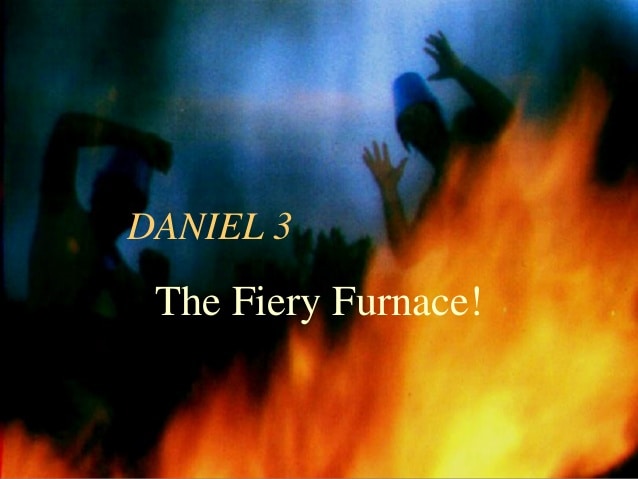 King Nebuchadnezzar erects a statue and calls for the leaders
Vs 1-3
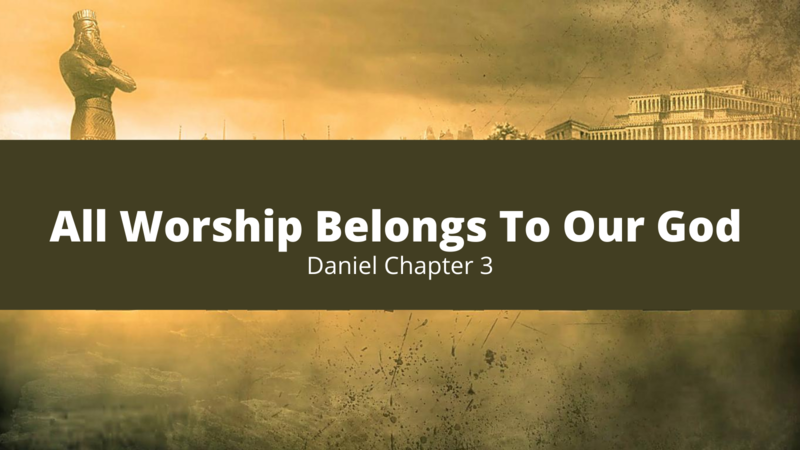 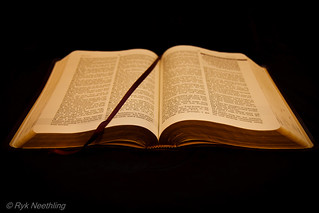 The command and warning to the people
Vs 4-6
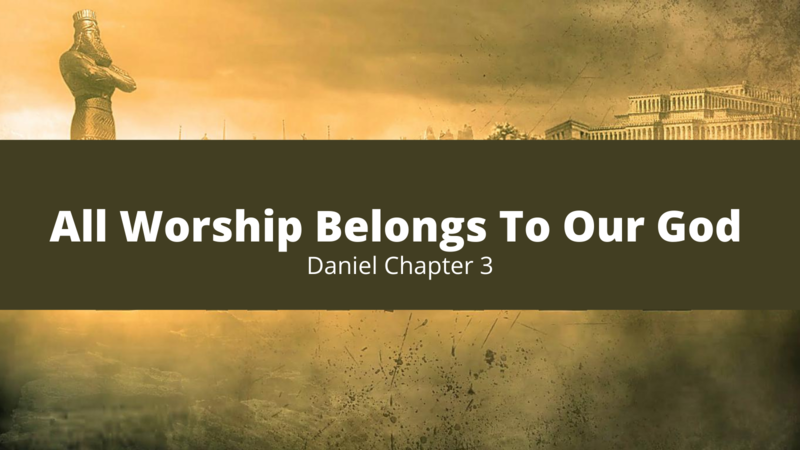 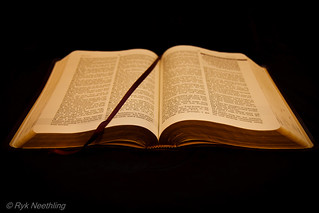 The obedience of the people
Vs 7
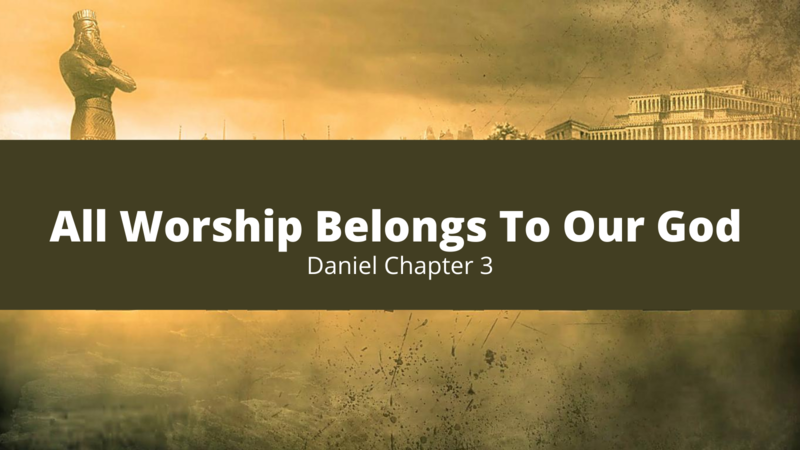 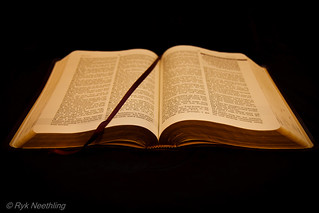 The accusation against Daniel’s friends
Vs 8-12
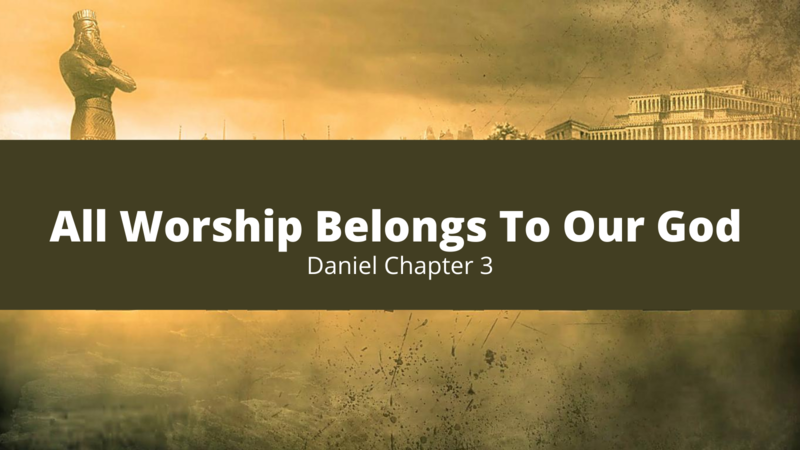 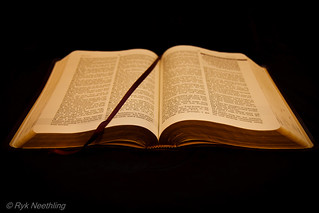 The reaction and actions of the king
Vs 13-15
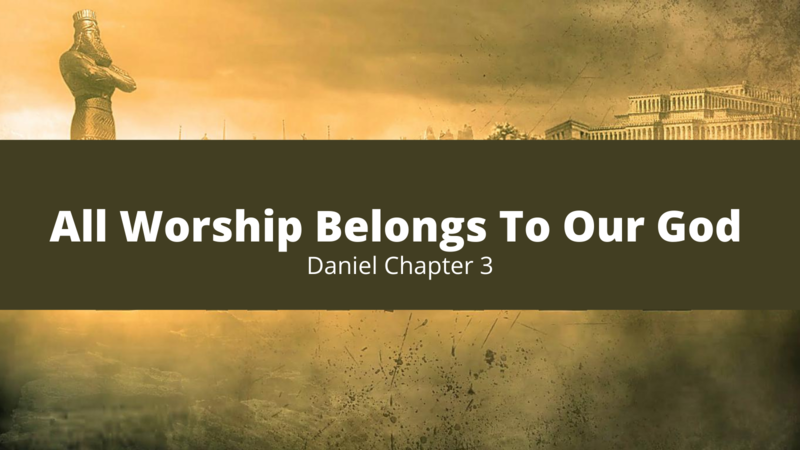 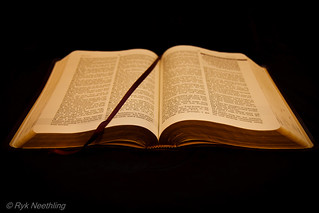 The response of Daniel’s friends
Vs 16-18
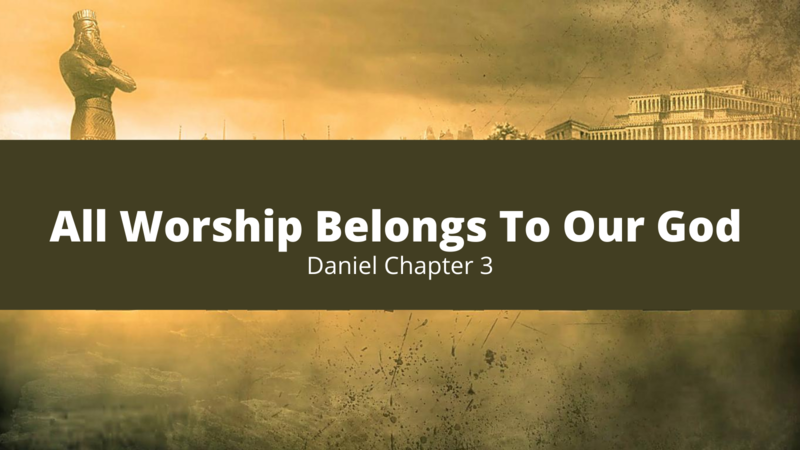 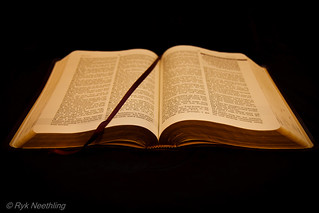 The reaction and actions of the king
Vs 19-20
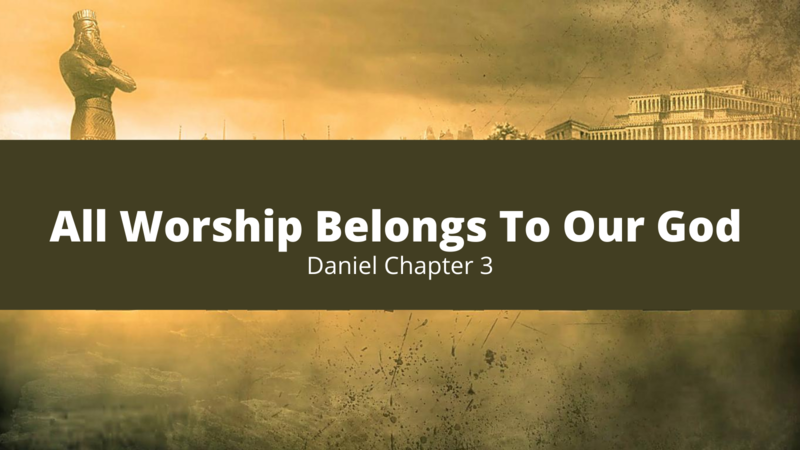 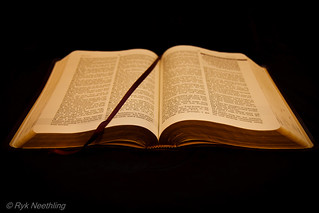 Daniel’s friends taken and thrown into the furnace
Vs 21-23
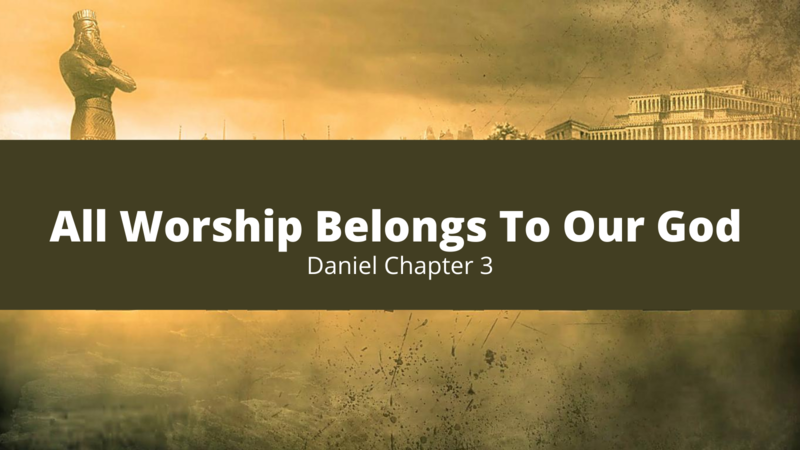 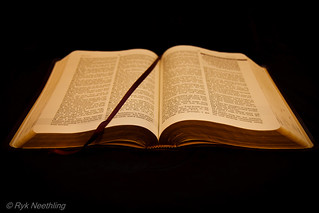 The king looks into the furnace and is surprised at what he sees
Vs 24-25
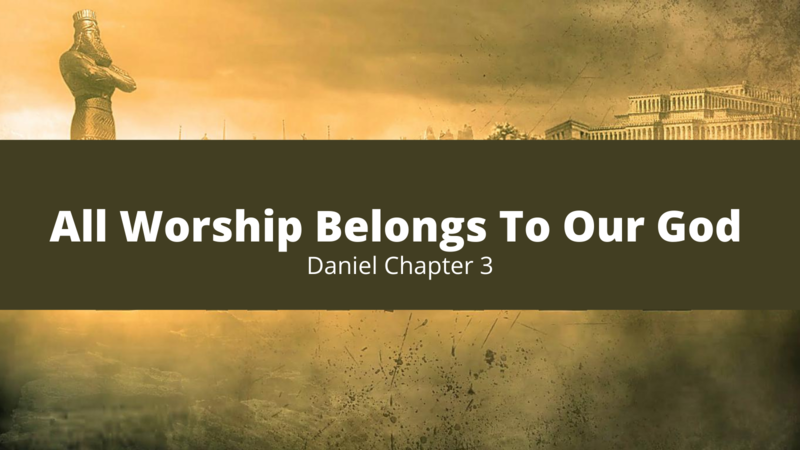 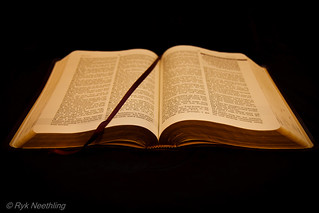 The king calls Daniel’s friends to come out of the furnace
Vs 26-27
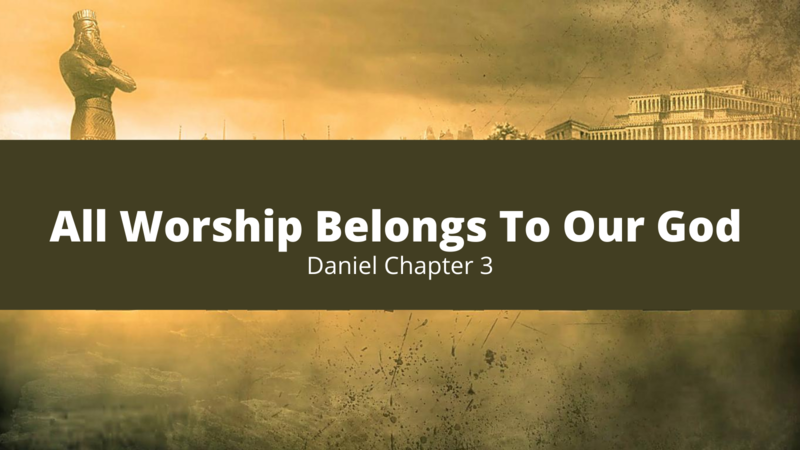 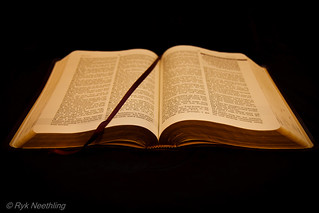 The king praises the God of Daniel’s friends and makes a decree
Vs 28-29
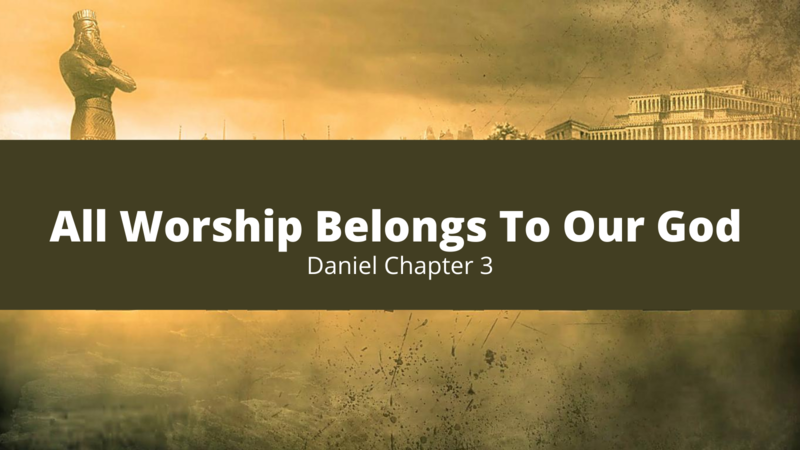 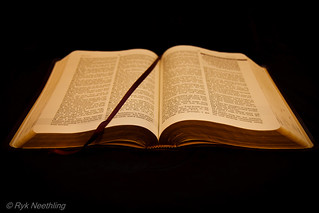 The king promotes Daniel’s friends
Vs 30
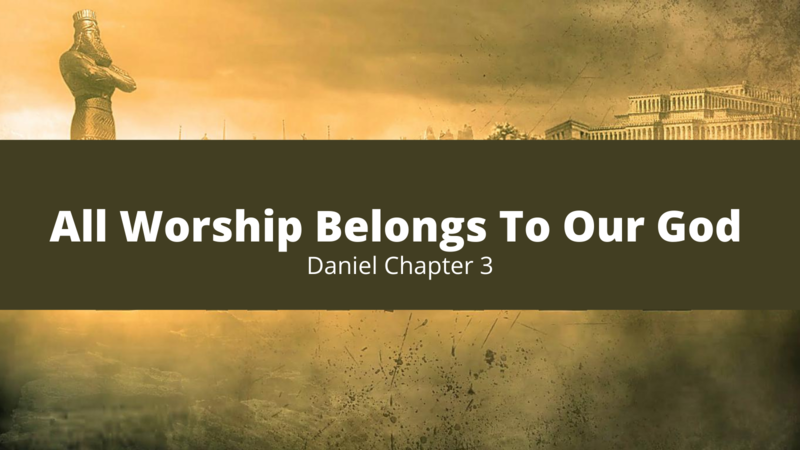 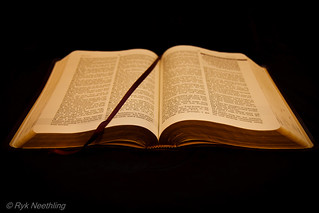